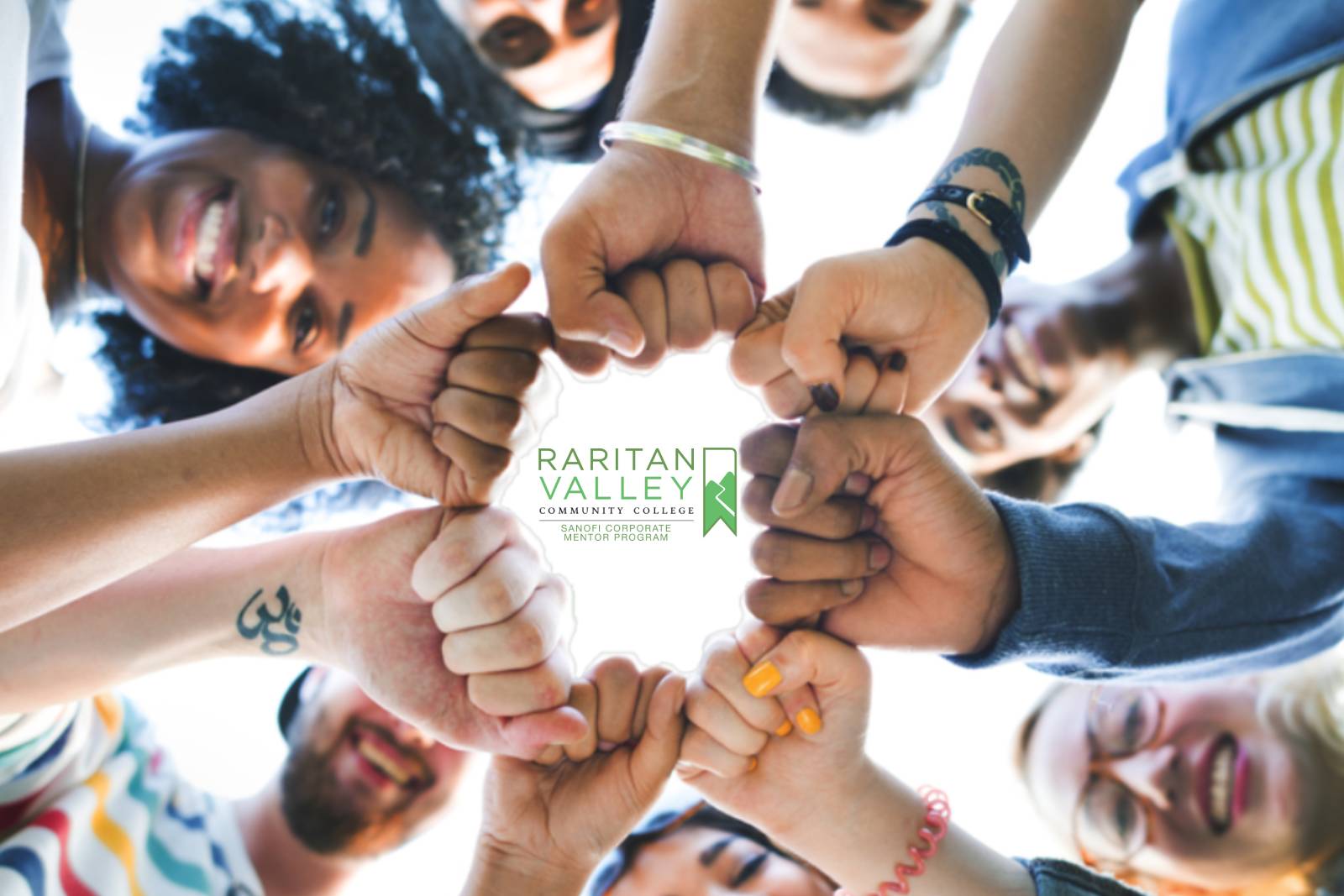 Program Assessments
Program Benchmarks
Sanofi Networking Sessions
Mentoring Defined
NACE Career Competencies
Mentee Learning Outcomes
Background Information
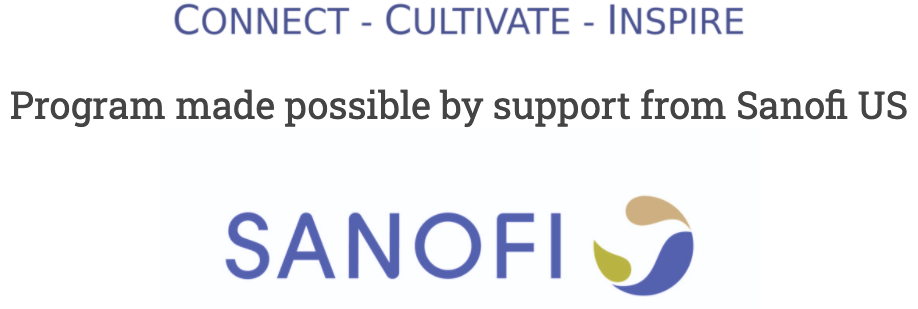 www.rvccmentorprogram.com
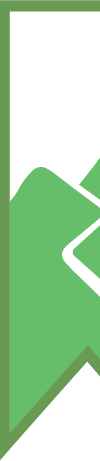 Vision
Our vision is to empower students to realize their full potential, gain confidence, develop self-efficacy, build essential career competencies, social capital and forge a path towards their personal and professional goals by linking classroom learning to real-life experience through a transformative experiential learning opportunity.

Mission
The mission of the Sanofi Corporate Mentor Program is to provide students from diverse backgrounds access to corporate exposure, mentorship, professional branding, and personal development thereby empowering them to achieve their academic and professional aspirations.

Applicant Evaluation
Once applicants have satisfied their eligibility requirements, we evaluate applicants based on the quality of application, performance in the interview, developmental readiness, receptivity to learn, demonstrated commitment, desire to build leadership qualities and can benefit from all aspects of the program. 

Participant Benefits
Gain Corporate Exposure
Participate in One-on-one Coaching Sessions to foster a professional mindset 
Establish a professional mentoring relationship through formal and informal 
       mentor sessions
Partake in 1 Training, 7 Academy Sessions and 2 Preparation Webinars
Build confidence in understanding how to navigate corporate culture
Receive a scholarship award funded by Sanofi US 
Foster clarity and confidence in both career and education goals 
Develop Career Readiness Competencies
Program Assessments
Program Benchmarks
Sanofi Networking Sessions
Mentoring Defined
NACE Career Competencies
Mentee Learning Outcomes
Background Information
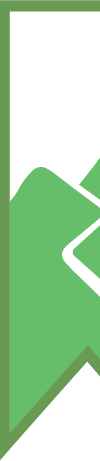 Fostering the Mentoring Relationship
Build effective personal and professional relationships. The mentee takes initiative in building and maintaining relationships with the mentor based on mutual trust, respect, and accountability. The mentee learns to create intentional relationships with their mentors to support work towards personal learning goals. 
 
Facilitation of Academic and Career Goal Setting
Set goals for personal/professional growth and learning. Creates goals as framework for the mentoring relationship. Owns progress towards accomplishing goals through process of taking action, asking for feedback, and reflecting on lessons learned for future application. 
 
Building Networking Skills and Understanding of Social Capital 
Build social capital, improve public speaking and learn the art of productive feedback. The mentee openly shares progress towards personal goals with her or his mentor and actively solicits feedback on strengths and opportunities for growth. The mentee practices active listening and understands how to receive and respond to feedback in an appropriate manner that builds and maintains professional relationships. 
 
Increase Self-Efficacy through Formal and Informal Interactions 
Reflect on experiences and lessons learned for future application. Intentionally engages in self-reflection after taking action towards identified goals. Mentee openly engages in reflective conversations with mentor regarding lessons learned and future application. 
 
Achievement of Program’s Benchmarks and Career Readiness Competencies 
Achieve and accomplish program competencies. The career readiness of college graduates is an important issue in higher education, in the labor market, and in the public arena. Yet, up until now, "career readiness" has been undefined, making it difficult for leaders in higher education, work force development, and public policy to work together effectively to ensure the career readiness of today's graduates. The National Association of Colleges and Employers, through a task force of college career services and HR/staffing professionals, has developed a definition, based on extensive research among employers, and identified eight competencies (please refer to NACE section) associated with career readiness. The Sanofi Corporate Mentor Program (SCMP) is designed to help students develop these essential career readiness skills through carefully designed and aligned program benchmarks.
Program Assessments
Program Benchmarks
Sanofi Networking Sessions
Mentoring Defined
NACE Career Competencies
Mentee Learning Outcomes
Background Information
Slide 1
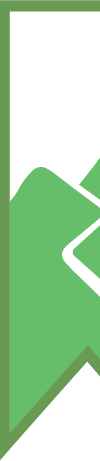 Career & Self Development
Proactively develop oneself and one’s career through continual personal and professional learning, awareness of one’s strengths and weaknesses, navigation of career opportunities, and networking to build relationships within and without one’s organization.
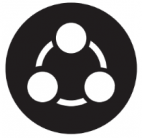 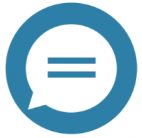 Communication 
Clearly and effectively exchange information, ideas, facts, and perspectives with persons inside and outside of an organization.
Program Assessments
Critical Thinking
Identify and respond to needs based upon an understanding of situational context and logical analysis of relevant information.
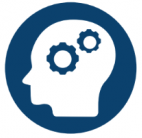 Program Benchmarks
Sanofi Networking Sessions
Equity & Inclusion
Demonstrate the awareness, attitude, knowledge, and skills required to equitably engage and include people from different local and global cultures. Engage in anti-racist practices that
actively challenge the systems, structures, and policies of racism.
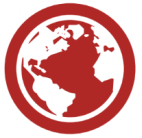 Mentoring Defined
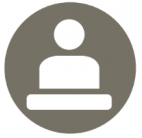 NACE Career Competencies
Leadership
Recognize and capitalize on personal and team strengths to achieve organizational goals.
Professionalism
Knowing work environments differ greatly, understand and demonstrate effective work habits, and act in the interest of the larger community and workplace.
Mentee Learning Outcomes
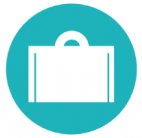 Background Information
Teamwork
Build and maintain collaborative relationships to work effectively toward common goals, while appreciating diverse viewpoints and shared responsibilities.
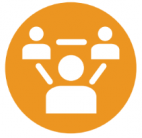 Slide 2
Technology
Understand and leverage technologies ethically to enhance efficiencies, complete tasks, and accomplish goals.
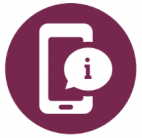 Slide 1
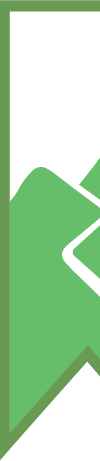 We define a mentor as a corporate professional who is committed to student success through non-structed and  structured dialogue and reflection with individual students. The mentor’s hindsight can become the student’s foresight. The mentor is someone who can facilitate the mentee’s personal & professional growth. Mentors help students feel more confident about realizing their dreams and assist them in acquiring skills that can be used not only in the academic arena, but also in life. This program defines mentoring as a process by which a more experienced person (the mentor) gives support to a less experienced person (the mentee) across a wide range of issues relevant to school, networking, personal branding and professional development. 
Mentoring will be delivered both informally and formally. Formally, this program is committed to the preparation, training, matching and facilitation of mentor/mentee relationships. Informally, the program recognizes the value of allowing for organic and unstructured mentor/mentee interactions.The program supports this definition through careful planning, campus-wide recruitment, purposeful mentor/ mentee matching, training and planned events. The program’s foundation is grounded in a theoretical framework, rigorous assessment, ethical standards, measurable outcomes, and inclusion.
Program Assessments
Program Benchmarks
Sanofi Networking Sessions
Mentoring Defined
NACE Career Competencies
Mentee Learning Outcomes
Slide 3
Background Information
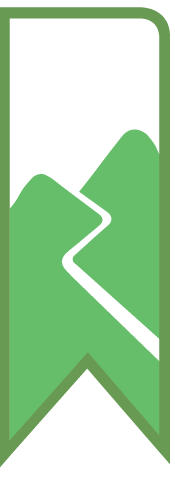 Slide 2
Slide 1
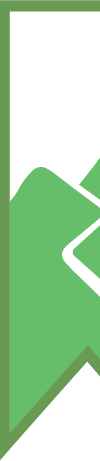 A luncheon is held at the Sanofi Campus and provides the opportunity for the mentees to meet mid to upper-level management, tour the Sanofi campus and participate in a Sanofi career panel. The mentees prepare and deliver a brief presentation about themselves to the Sanofi panel members, Sanofi Leadership Team, and Sanofi mentors.
 
The objective of the Sanofi Networking Sessions is to provide mentees with the unique opportunity to meet and speak with a variety of Sanofi professionals in the mentee’s potential field of interest. These preplanned sessions are set up by the mentee with their mentor and provide the venue for the mentees to “put it all together”.  All year the mentees have been learning essential skills to gain competency and confidence in navigating the professional world. Through monthly training sessions and mentor meetings, the mentees have worked hard to learn how to gain confidence in navigating the world of work, create professional networks, and career development. 
 
The Closing Ceremony is held at the RVCC campus and provides the venue for the mentors and mentees to speak about their involvement in the program. Certificates are awarded. The mentees speak briefly to the group about their experience, what they learned, and how the mentor relationship impacted their educational and professional growth. 
 
These are their program capstone events.
Program Assessments
Program Benchmarks
Sanofi Networking Sessions
Mentoring Defined
NACE Career Competencies
Mentee Learning Outcomes
Slide 3
Background Information
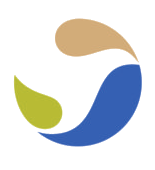 Slide 2
Slide 1
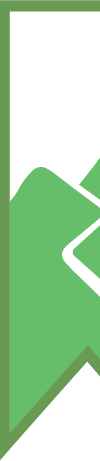 Understanding the Mentor Relationship, Goal Setting                   (SMART GOALS) & SWOT Analysis
 
Networking 101 & Clarify Your Goals for the Program
 
Establishing your Mentoring Relationship
       Building your Network 101 & Understanding Social Capital
 
Introduction to Elevator Pitch and Begin Your Career Map
 
Mastering Elevator Pitch and Interviewing 101
 
Discover Your Why: Connecting Your Passion to Your Education 
       & Career Goals
 
Resume Creation & Review and Mock Interviews
 
Advanced Networking
 
Navigating Career Fairs and Corporate Events
 
Sharpening Your Professional Presence and Interview Prep
 
Sanofi Networking Sessions and Informational Interviews

Creating a Career Navigation Plan
 
“Putting It All Together” – Individual Presentations
Program Assessments
Program Benchmarks
Sanofi Networking Sessions
Slide 5
Slide 4
Mentoring Defined
NACE Career Competencies
Mentee Learning Outcomes
Slide 3
Background Information
Slide 2
Slide 1
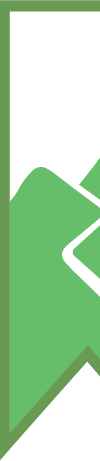 Reaction: 
(Measure participants’ reaction to gain an understanding of the training, program and to gain valuable insights into impact of program) Mentor/Mentee Training & Coaching  Sessions and Check-ins, Reflection time in Academy Meetings                         

Learning: 
(Measure how much information was effectively absorbed and map it to the program learning objectives, benchmarks, and career competencies) Academy Meetings and guided activities in both group and individual structured mentor/mentee sessions

Behavior: 
(Measure how much training has influenced the behavior of the participants and evaluate how
they apply this information to their education and career life). Mentor feedback sessions, Mid and End year “Four-Question” surveys, evaluations, and Coaching Sessions

Results:	 
(Measure and analyze the impact the program has had on the participants and receive feedback for continuous improvement) Learning Outcome Assessments, Focus Groups & Evaluations
Slide 6
Program Assessments
Program Benchmarks
Sanofi Networking Sessions
Slide 5
Slide 4
Mentoring Defined
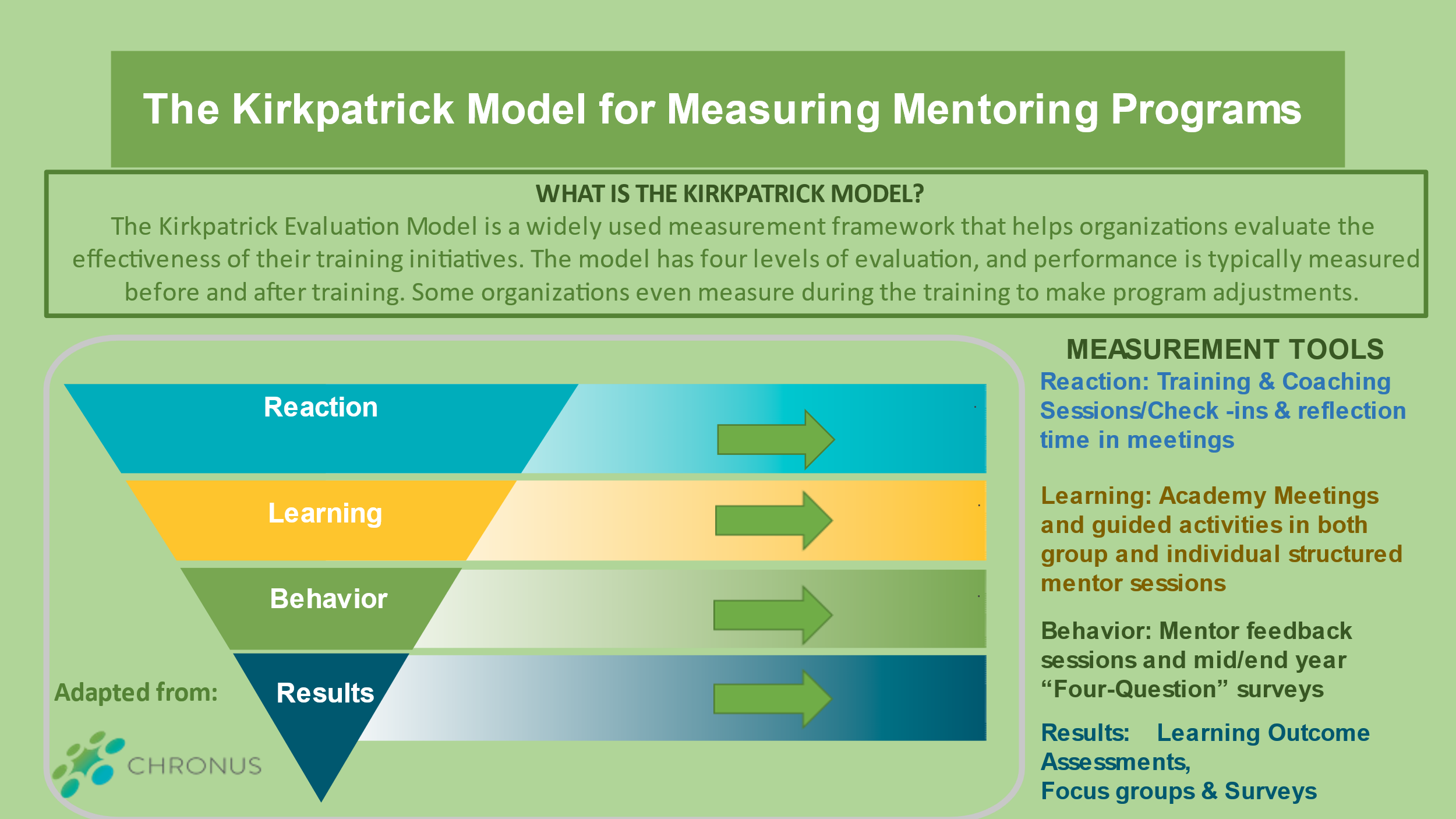 NACE Career Competencies
Mentee Learning Outcomes
Slide 3
Background Information
Slide 2
Slide 1